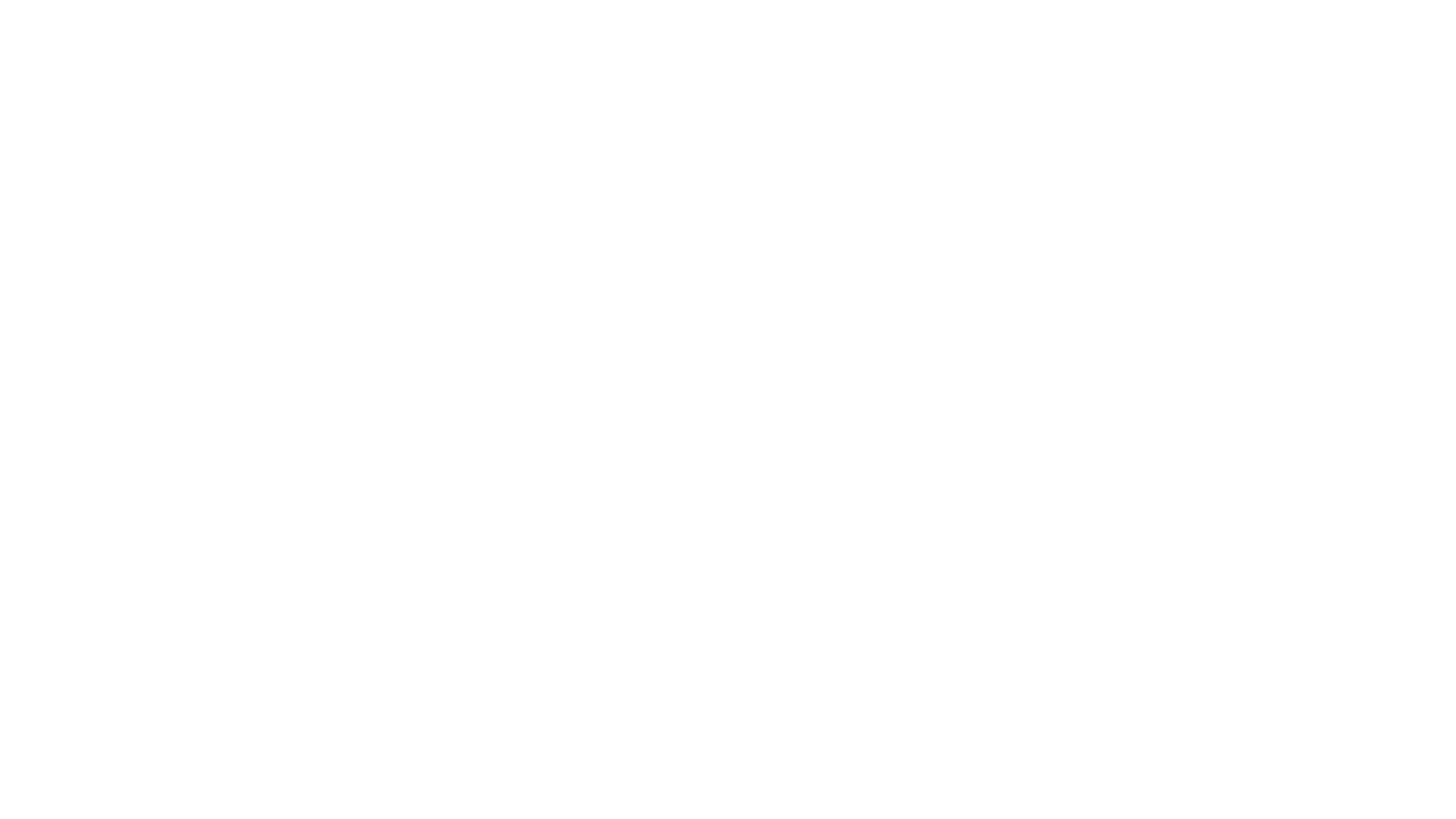 FIT FOR LIFE
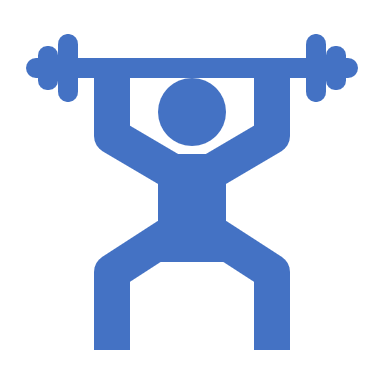 BOOK, PAGE 26
(KNJIGA STRANA 26.)
MAT
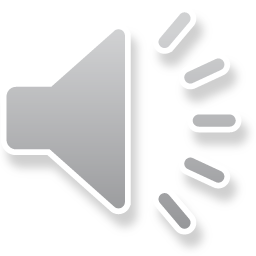 PRESS PLAY AND REPEAT THE WORD


PRITISNI PLAY I PONOVI NAGLAS SVAKU RIJEČ KOJU ČUJEŠ
= RONJENJE
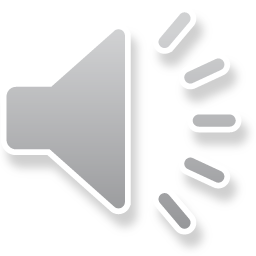 SNORKEL
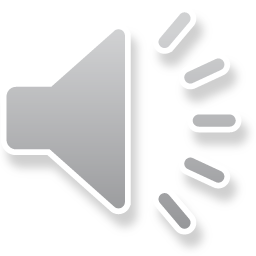 WETSUIT
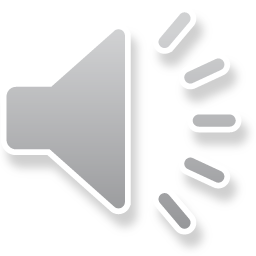 FLIPPERS
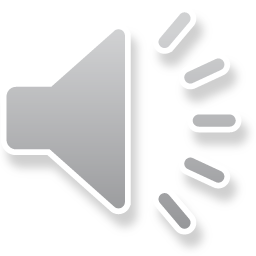 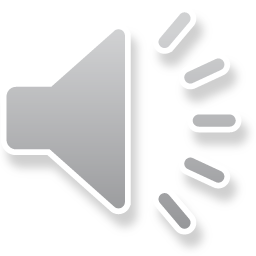 HELMET
= HOKEJ NA LEDU
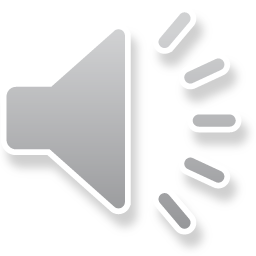 SKATES
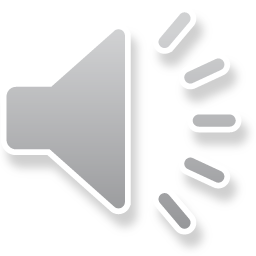 STICK
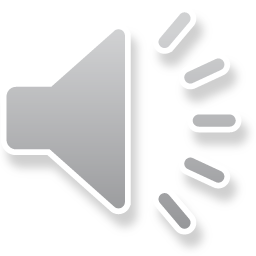 PUCK
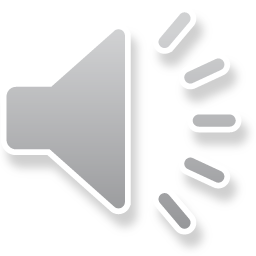 GOGGLES
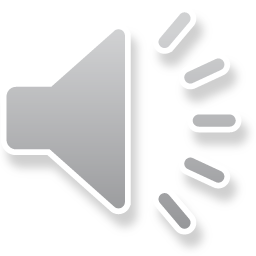 SNOWBOARD
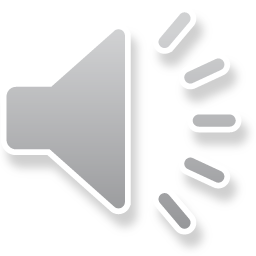 = SNOWBORDANJE
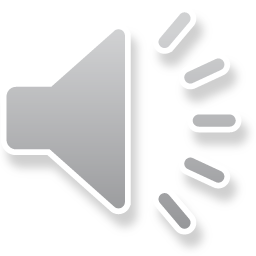 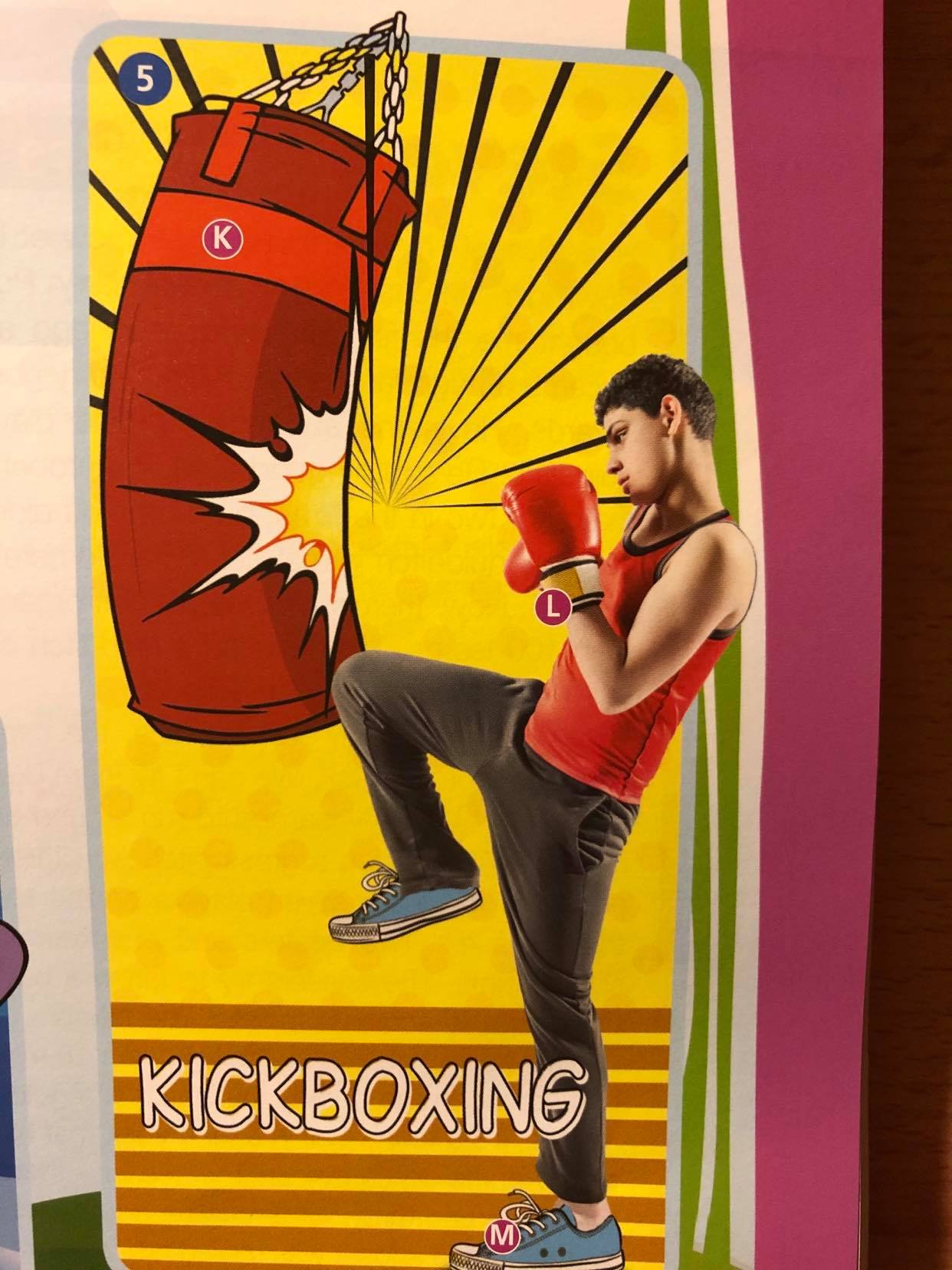 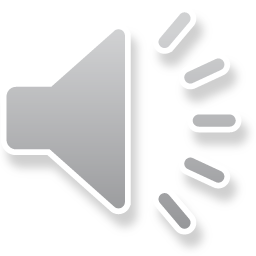 PUNCHBAG
BOXING GLOVES
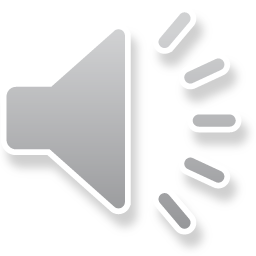 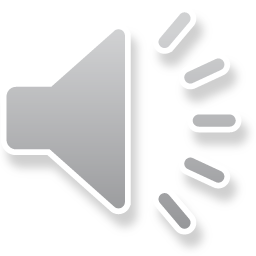 TRAINERS
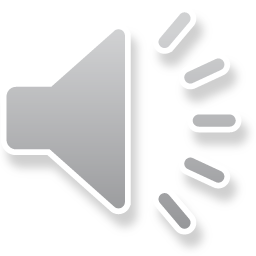 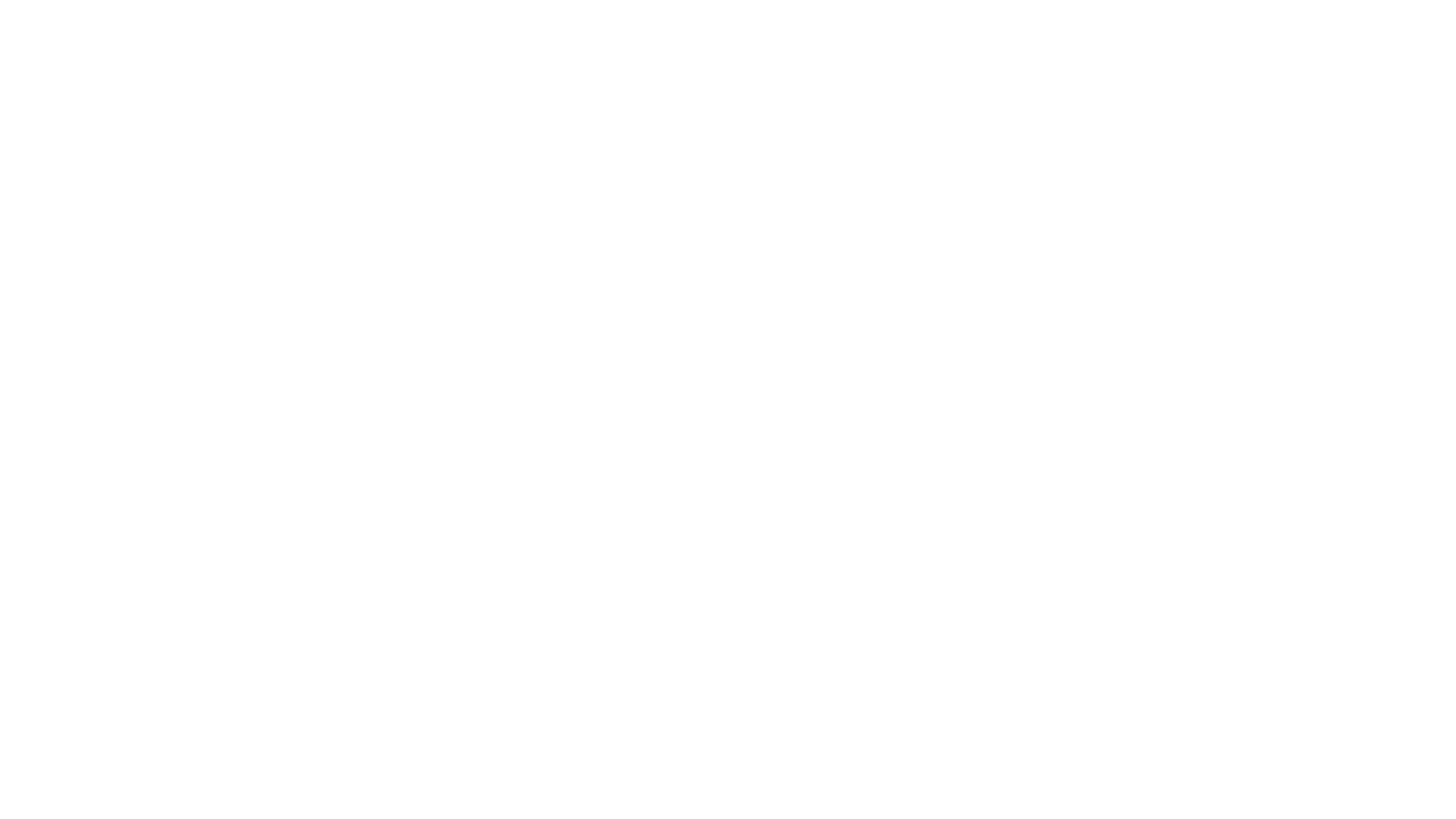 1) U BILJEŽNICU NAPISATI SVE SPORTOVE SA SLIČICA: 
YOGA = JOGA
SNORKELLING = RONJENJE
ICE HOCKEY = HOKEJ NA LEDU
SNOWBOARDING = SNOWBORDANJE
KICKBOXING = KICKBOKSING
2) RIJEŠITI ZADATAK 1 U KNJIZI NA str 26. (NA TEMELJU SLIČICA I SVIH OZNAČENIH STVARI NAPISATI SLOVO SA SLIČICA KRAJ PRAVE RIJEČI)
ZADACI(WHAT TO DO):